ПРИМЕНЕНИЕ ИГРОВЫХ ТЕХНОЛОГИЙ В РЕЧЕВОМ  РАЗВИТИИ ДОШКОЛЬНИКОВ.
Педагоги МБДОУ «Детский сад №3 «Звездочка» Бедарева О.С.Заместитель заведующего по ВМР Шарапова С.В.Ю.В.Учитель-логопед Храпко И.В.
«…Весь процесс воспитания ребенка мы рассматриваем как обучение тому, в какие игры следует играть и как в них играть»
                                    Эрик Берн    
 
 
Игра – ведущий вид деятельности ребенка – дошкольника.
Педагогическая технология  — специальный набор форм, методов, способов, приёмов обучения и воспитательных средств, системно используемых в образовательном процессе на основе декларируемых психолого-педагогических установок, приводящий всегда к достижению прогнозируемого образовательного результата.
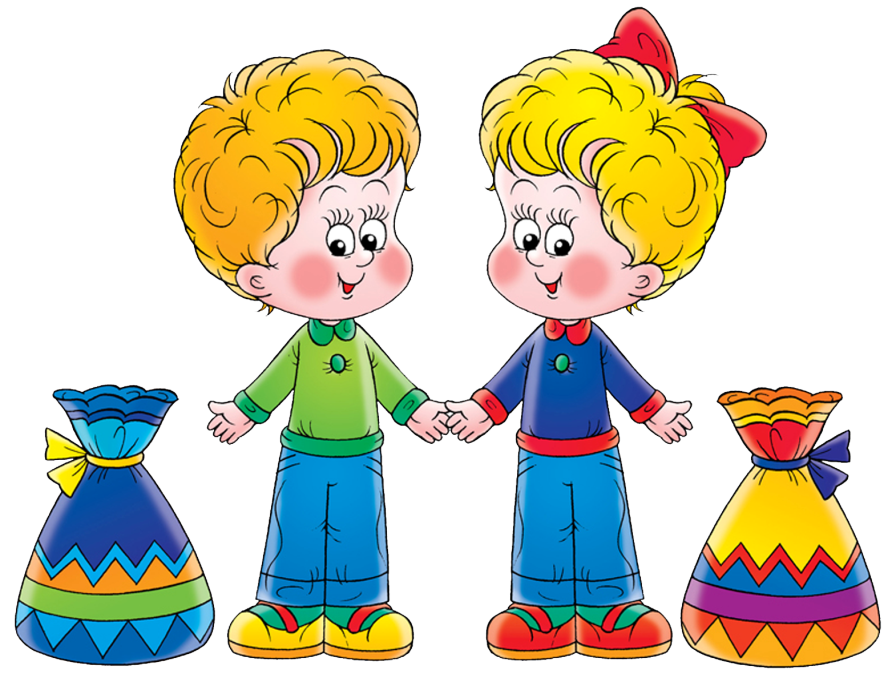 Игровые технологии - это современные образовательные (педагогические)технологии, основанные на активизации и интенсификации деятельности детей.
Цель игровой технологии - дать ребенку возможность «прожить» в игре волнующие его ситуации при полном внимании и сопереживании взрослого, при этом не менять ребёнка и не переделывать его, не учить его каким-то специальным поведенческим навыкам.
Игровые технологии решают ряд задач:
дидактические (расширение кругозора, познавательная деятельность; формирование определенных умений и навыков, необходимых в практической деятельности и др.); 
 развивающие (развитие внимания, памяти, речи, мышления, воображения, фантазии, творческих идей, умений устанавливать закономерности, находить оптимальные решения и др.); 
воспитывающие (воспитание самостоятельности, воли, формирование нравственных, эстетических и мировоззренческих позиций, воспитание сотрудничества, коллективизма, общительности и др.); 
социализирующие (приобщение к нормам и ценностям общества; адаптация к условиям среды и др.)
В ФГОС ДО:  
Игра - важное средство социализации личности ребенка – дошкольника. 
Речевое развитие предполагает:
владение речью как средством общения и культуры;
обогащение активного словаря;
развитие связной, грамматически правильной диалогической и монологической речи;
развитие речевого творчества;
развитие звуковой и интонационной культуры речи, фонематического слуха;
знакомство с книжной культурой, детской литературой, понимание на слух текстов различных жанров детской литературы;
формирование звуковой аналитеко-синтетической активности как предпосылки обучения грамоте.
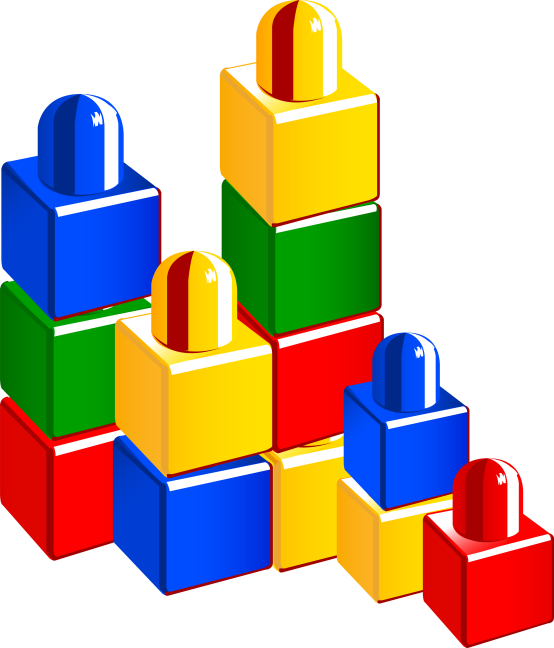 высокий уровень развития речевых
 способностей в дошкольном возрасте
                         включает:




адекватное использование ребенком вербальных
 и  невербальных средств общения,

владение диалогической речью и конструктивными способами
взаимодействия с детьми и взрослыми (договаривается, обменивается предметами,            распределяет действия при сотрудничестве).

способность изменять стиль общения со взрослым или сверстником, в зависимости от ситуации.
Основные направления:
Работа с детьми, используя игровые технологии речевого развития.

2. Взаимодействие с родителями (игротека, праздники, консультации, собрания)

3. Обмен опытом с коллегами.

4. Оснащение развивающей предметно-пространственной среды.
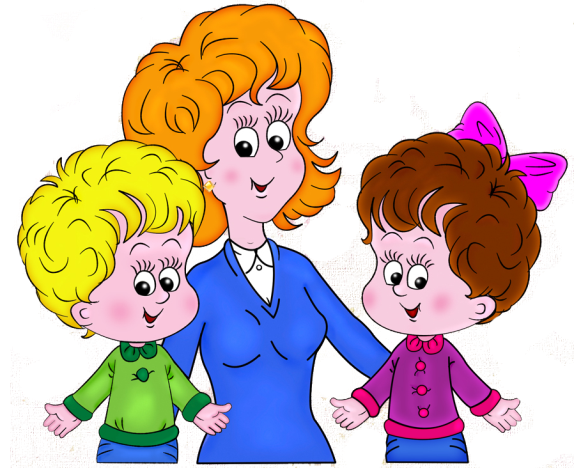 Игровые технологии речевого развития дошкольников условно можно разделить на группы:

развитие артикуляционного аппарата
 
 развитие моторики

театрализованная деятельность

 пальчиковая гимнастика.
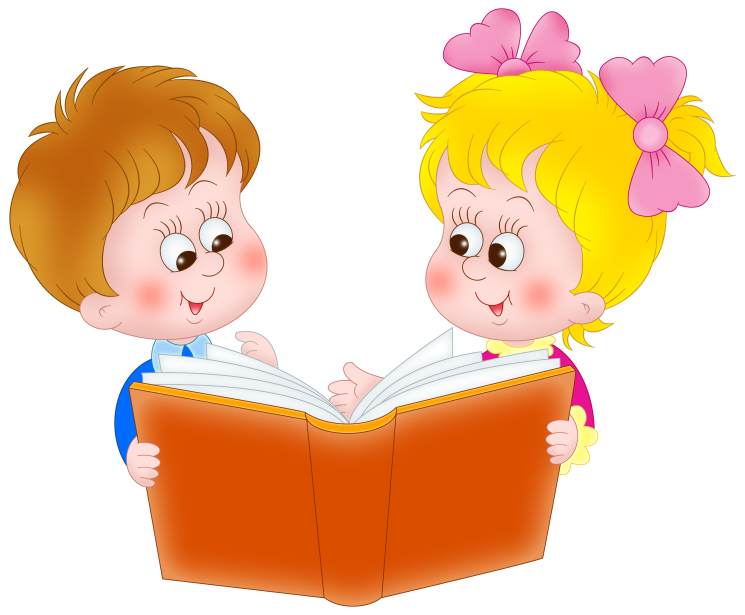 Театрализованная деятельность:

Театрализованные игры и упражнения:
-С движениями,
-На имитацию голоса,
-Игры – пантомимы, 
-Игры – превращения,
-Театральные игры,
-На развитие слухового восприятия и творческого воображения.
Разновидности театрализованных игр:
Спектакль – дети как актеры выполняют каждый свою роль
  Настольный театр с объемными или плоскостными фигурками
 Фланелеграф (показ сказок, рассказов на экране) 
 Теневой театр
  Театр – бибабо (на ширме) 
  Театр марионеток (водят по сцене, дергая сверху за нитки, закрепленные на планках) 
 Игрушки – самоделки (из бросового материала, вязаные, сшитые и др.)
Пальчиковая гимнастика:
Простые движения рук помогают убрать напряжение не только с самих рук, но и с губ, снимают умственную усталость. Они способны улучшить произношение многих звуков, а значит развивать речь ребенка.

Физкультминутки 
- проводится, с целью активно изменить деятельность детей и этим ослабить утомление, а затем снова переключить их на продолжение занятие, развивать речь, координацию движения и мелкую моторику.
Зрительная гимнастика 
улучшает кровоснабжение глазных яблок, нормализует тонус глазодвигательных мышц, способствует быстрому снятию зрительного утомления.

Дыхательная гимнастика 
- правильное дыхание стимулирует работу сердца, головного мозга и нервной системы, избавляет человека от многих болезней, улучшает пищеварение, эффективная профилактика снижения заболеваемости
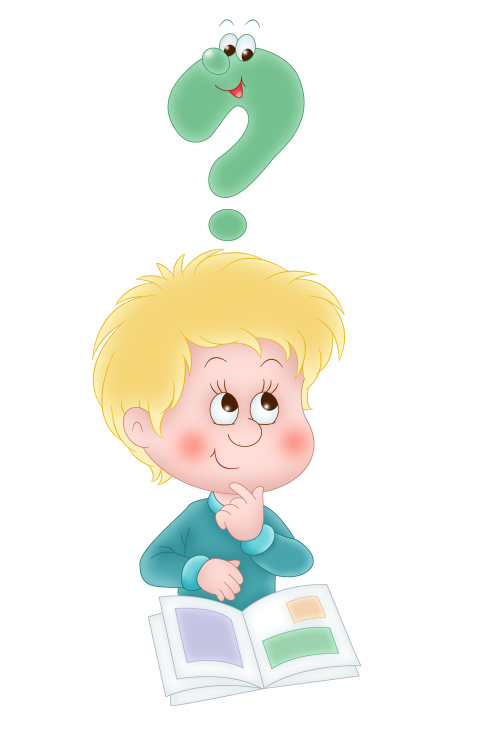 технологиями речевого развития дошкольника также являются: 
1. ТРИЗ. (Теория Решения Изобретательских               Задач)  2. Логоритмика. 3. Сочинительство. 4. Сказкотерапия.  5. Экспериментирование.
6. Технология речевого развития посредством мнемотехники.
Ведущую роль в организации работы по развитию общения и речи играют следующие технологии:
- технология проектной деятельности;
- технология развития детского речевого творчества;
- технология группового взаимодействия детей;
- технология поисково-исследовательской деятельности;
- технология «сказочные лабиринты игры»      Воскобовича;
- технология коллекционирования;
- информационно-коммуникационные технологии.
Игра - что может быть интересней и значимей для ребёнка? Это и радость и познание, и творчество. Это то, ради чего ребёнок идет в детский сад.
Спасибо за внимание!
Prezentacii.com
Согласно  ФГОС ДО  содержание образовательной программы в ДОУ должно  обеспечивать  развитие личности, мотивации  и способностей детей в различных видах  деятельности и охватывать следующие образовательные области:
социально-коммуникативное развитие;
познавательное развитие;
речевое развитие;
художественно-эстетическое развитие;
физическое развитие.
Л. В. Загрекова компоненты игровых технологий: 
мотивационный
ориентационно-целевой
содержательно-операционный  
ценностно-волевой 
оценочный
структурные элементы игровой технологии:
установочный элемент
 игровые ситуации 
задачи игры
 правила игры 
игровые действия 
игровое состояние 
результат игры
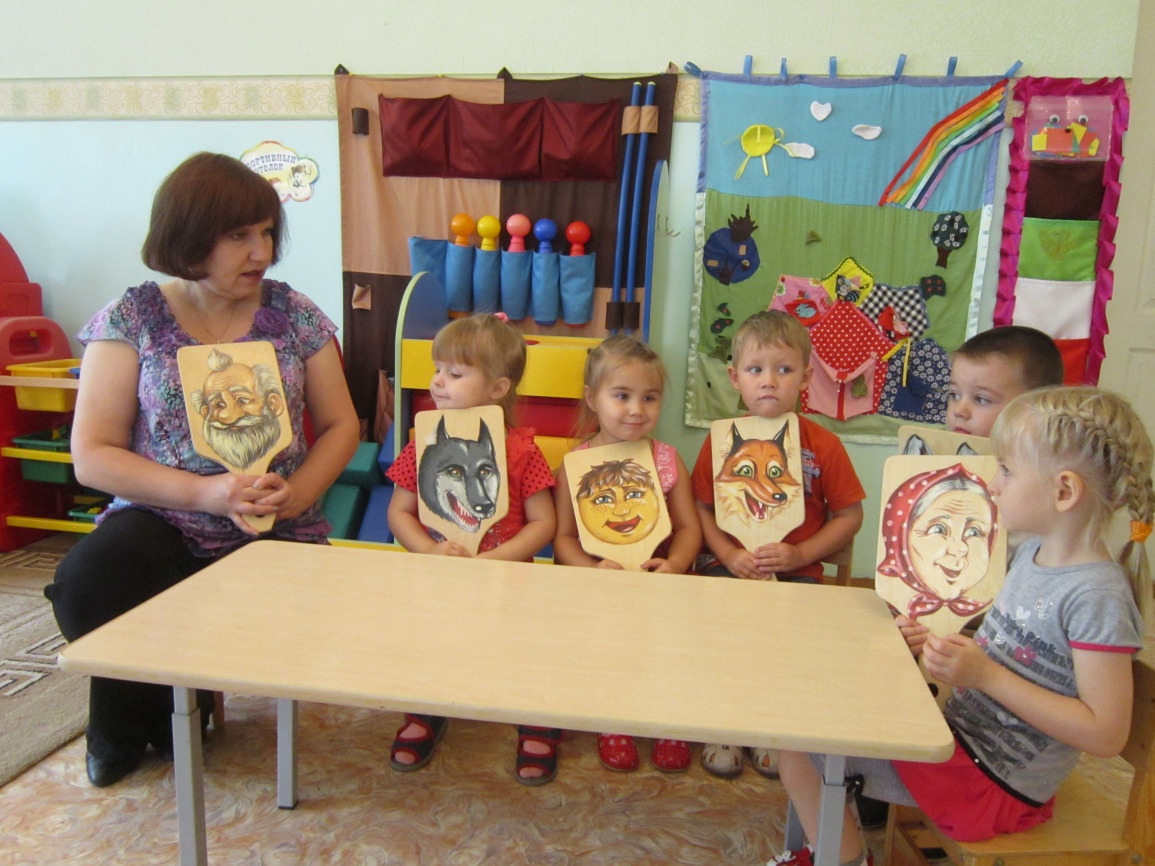 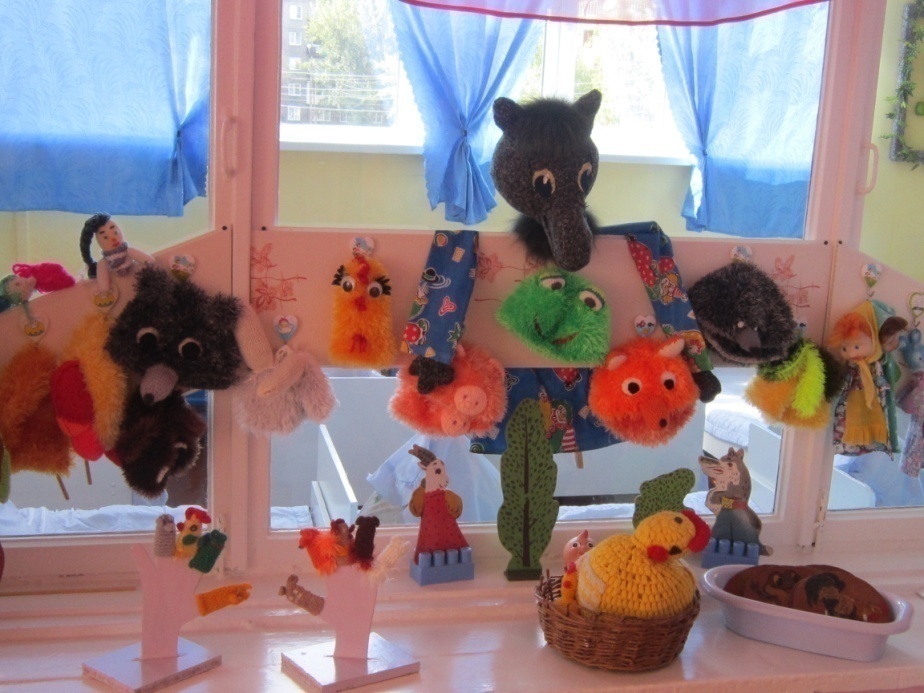 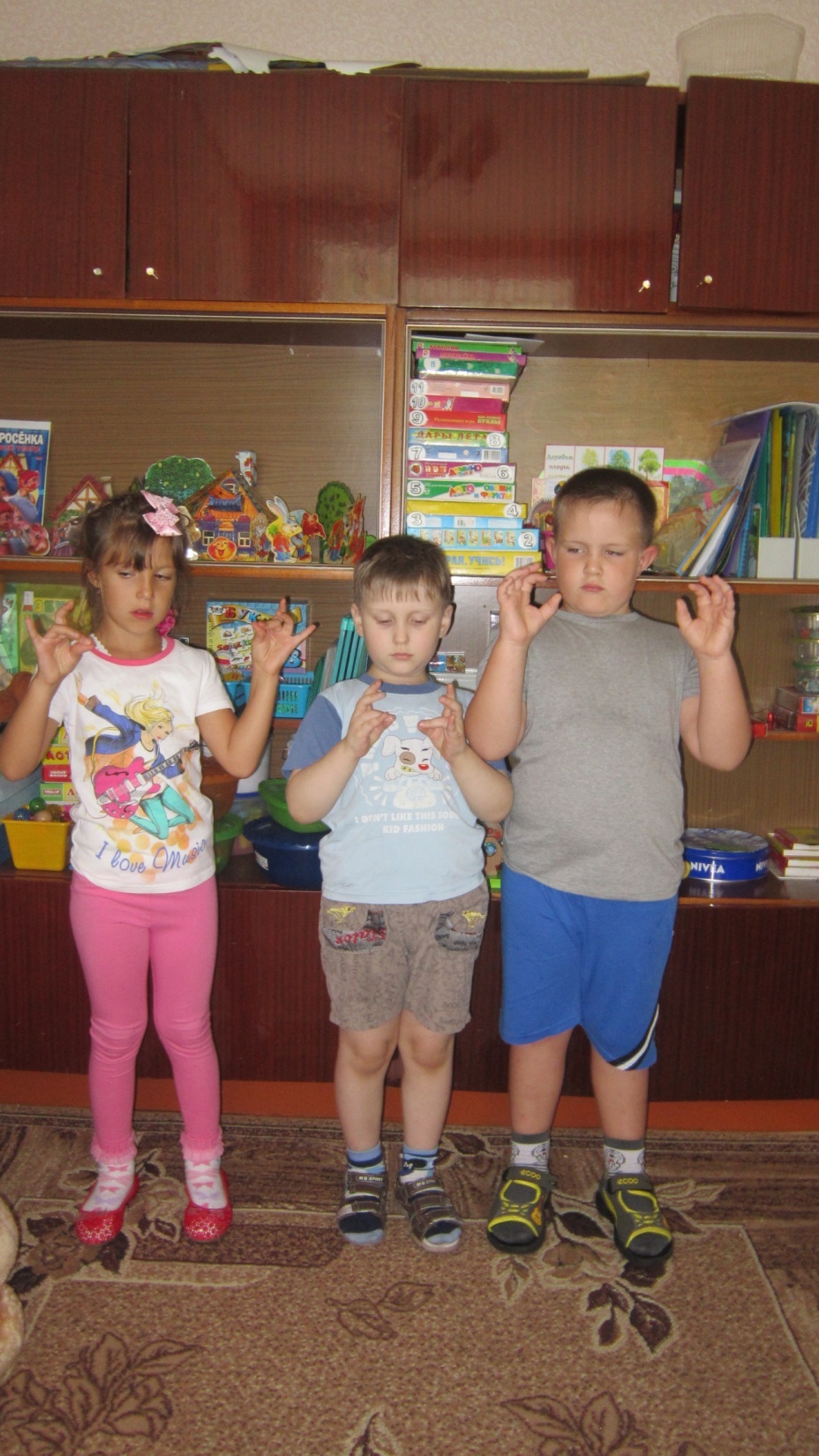 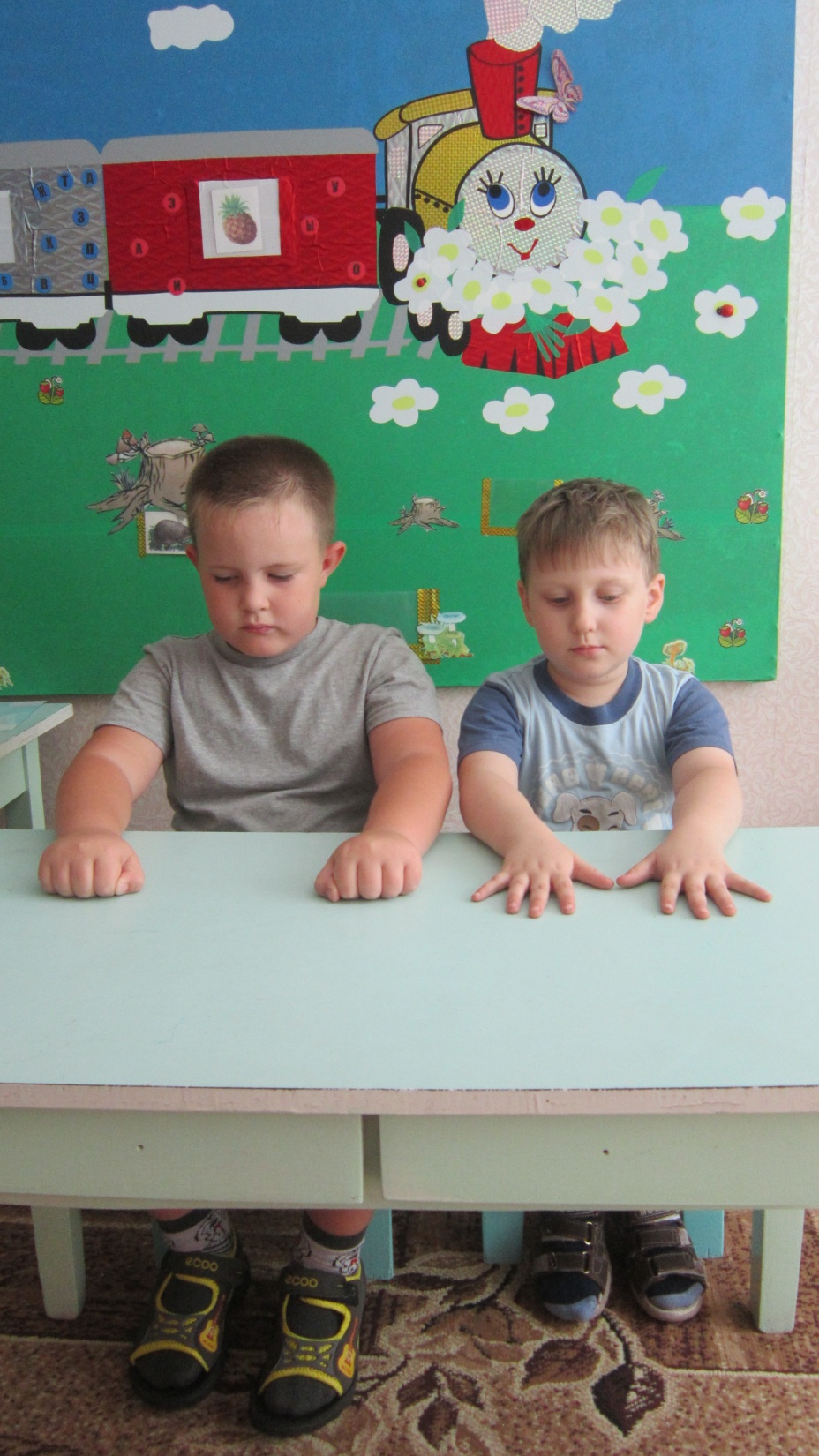 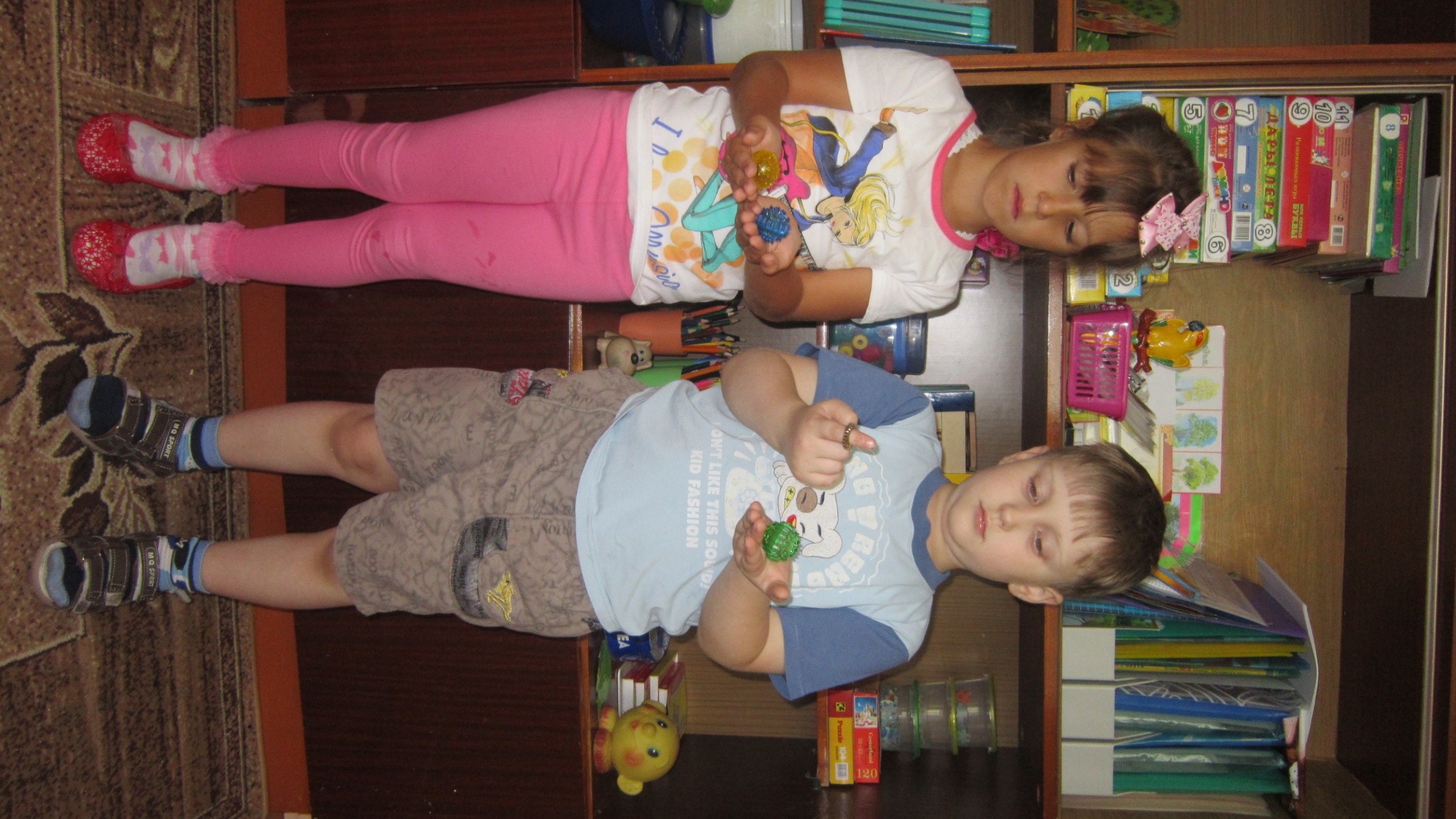 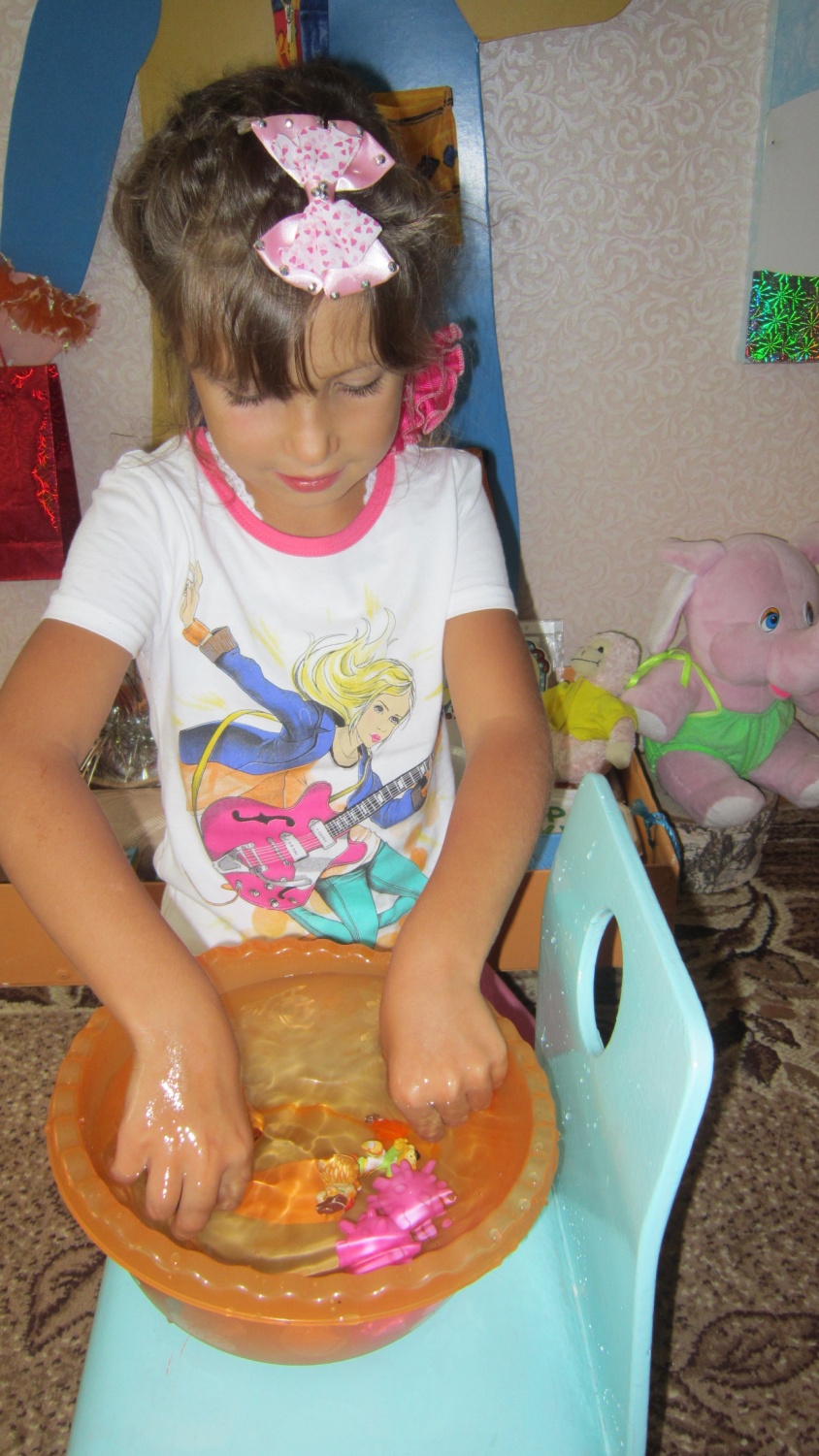 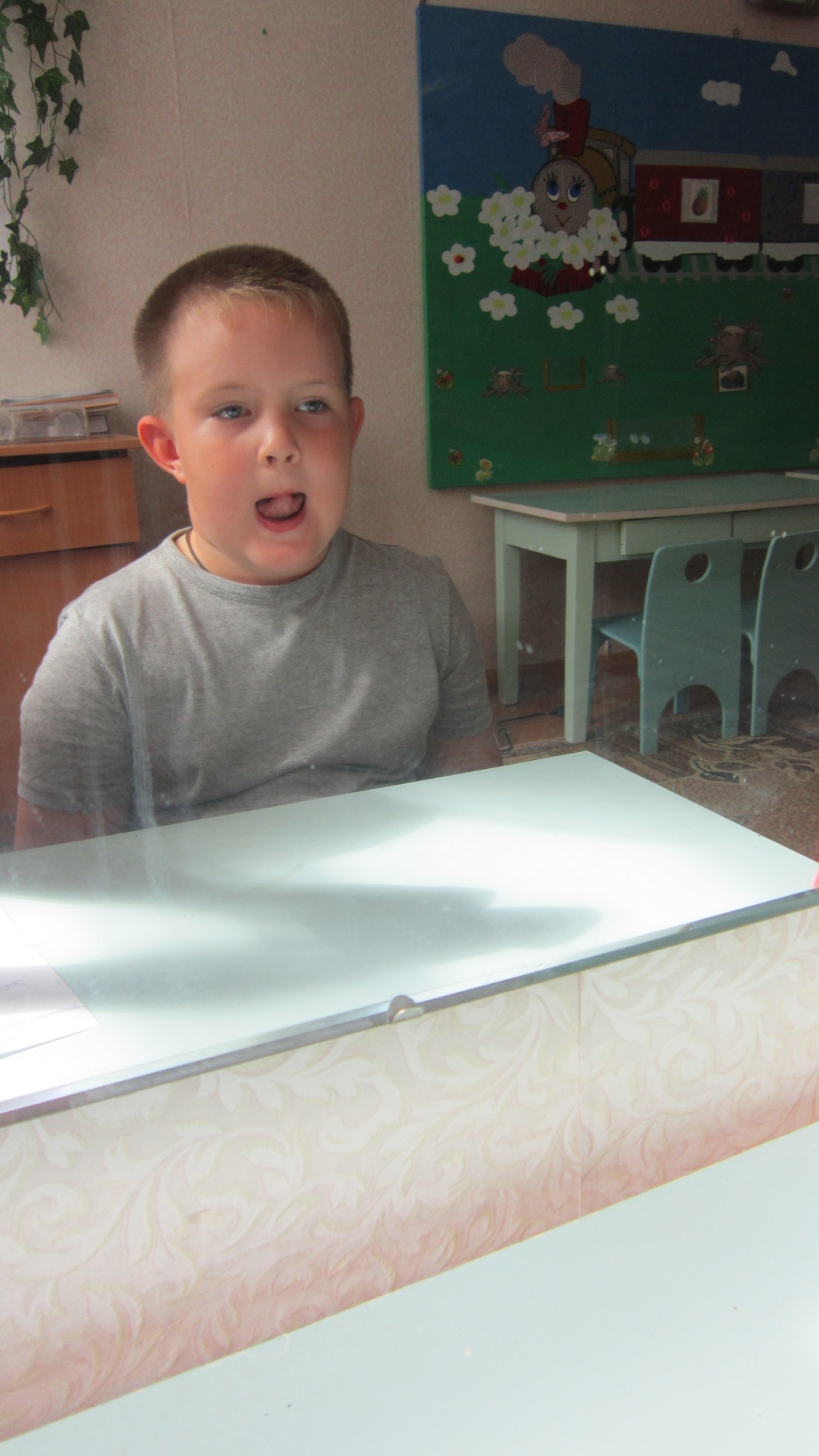 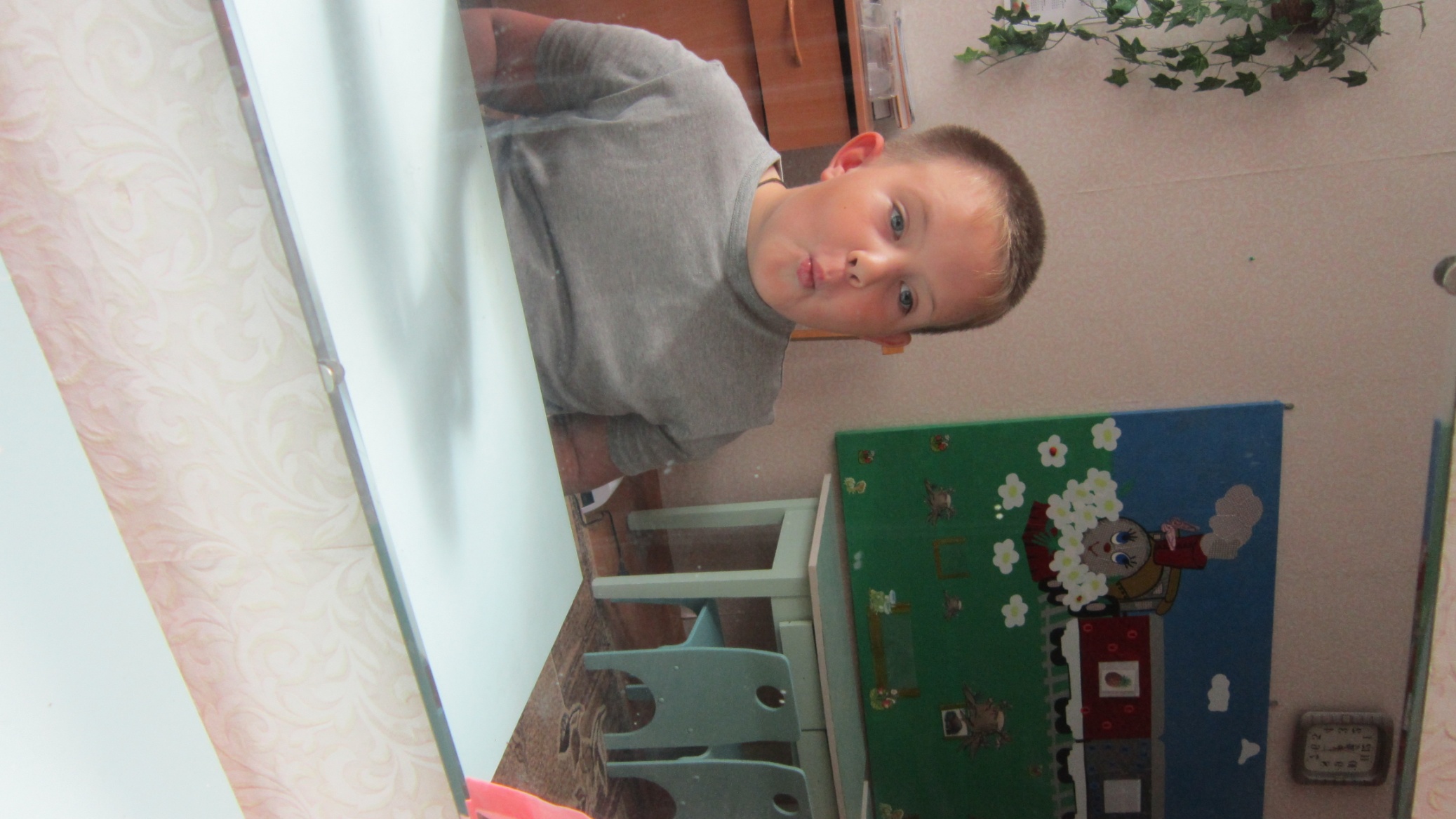 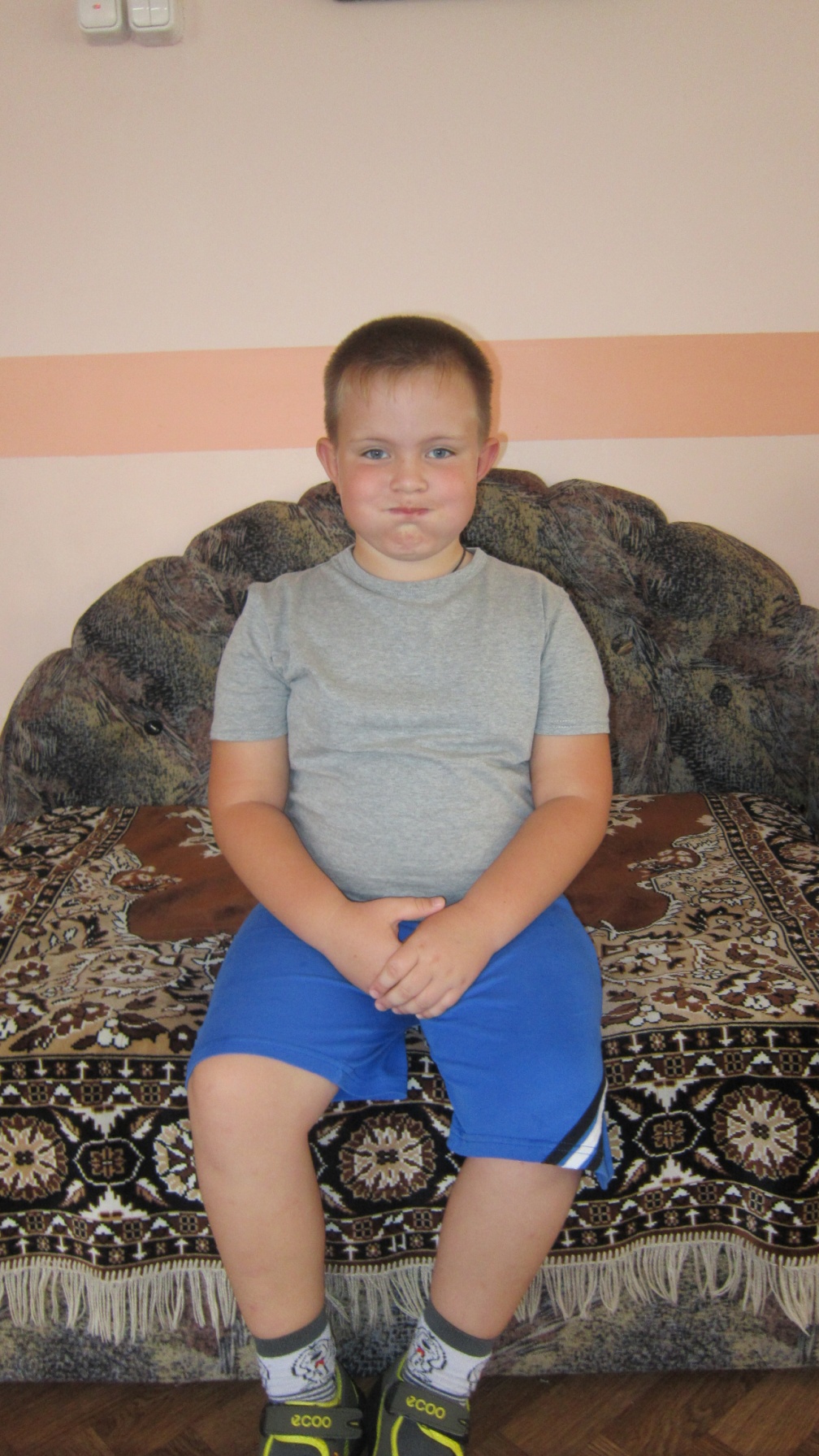 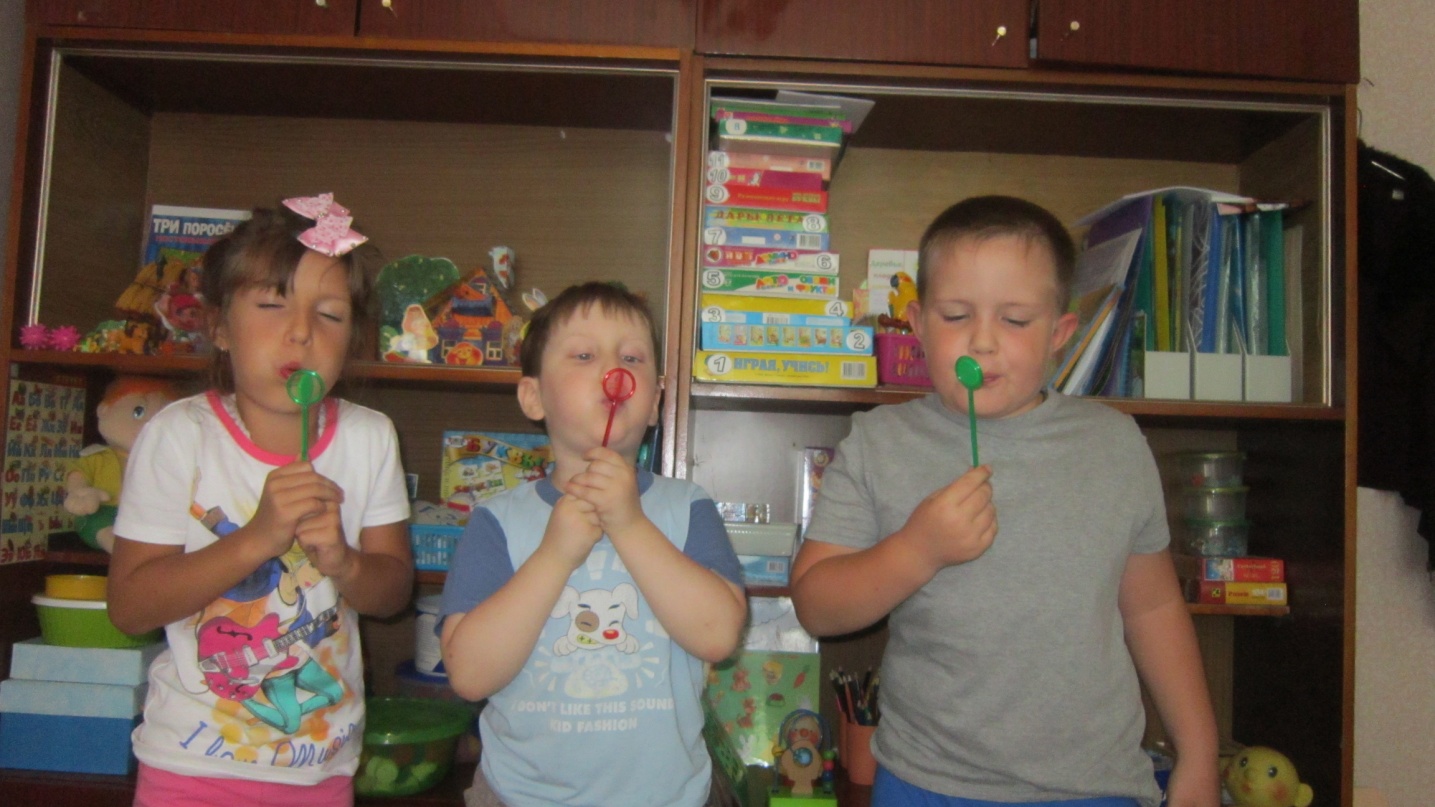 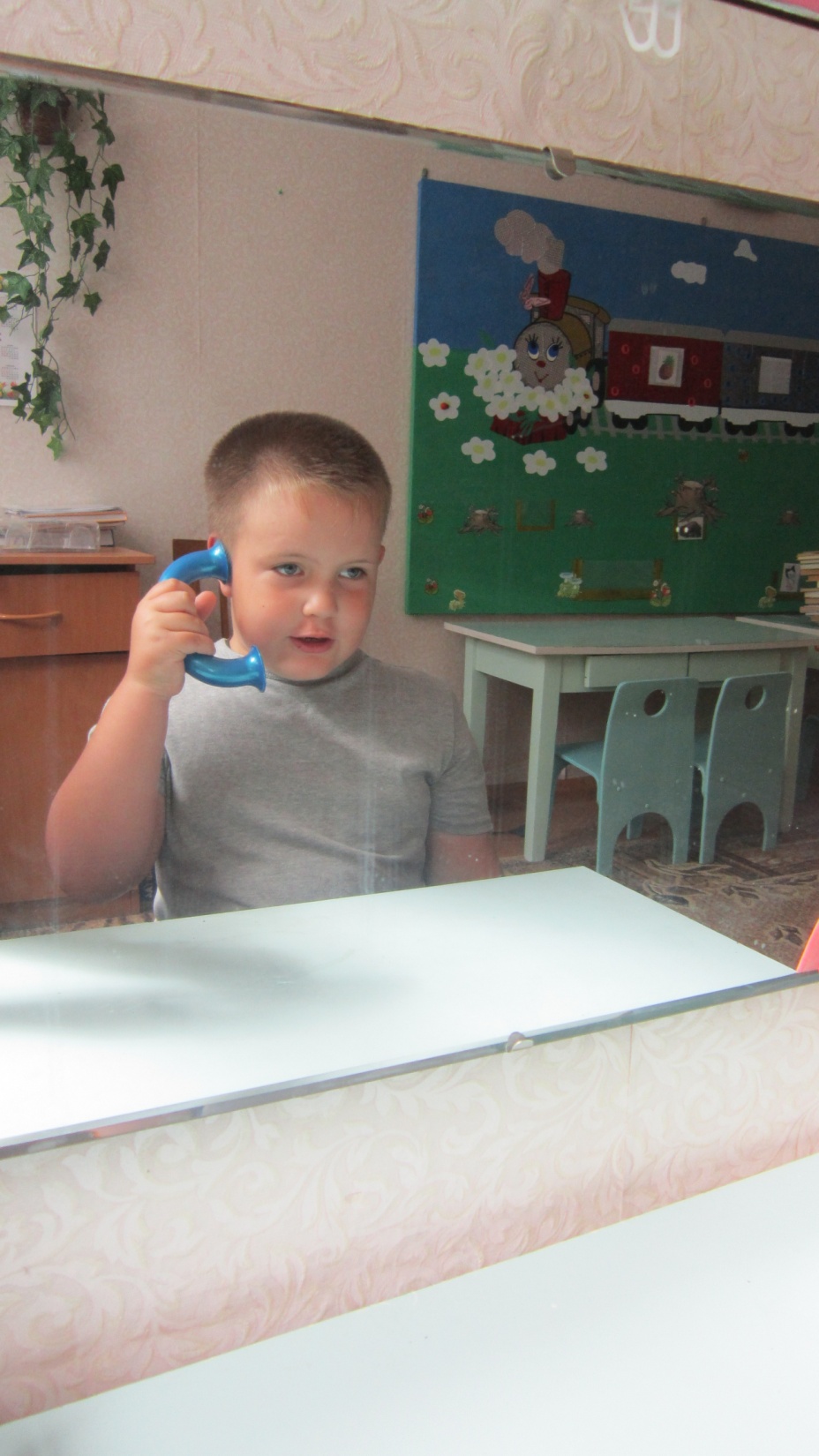 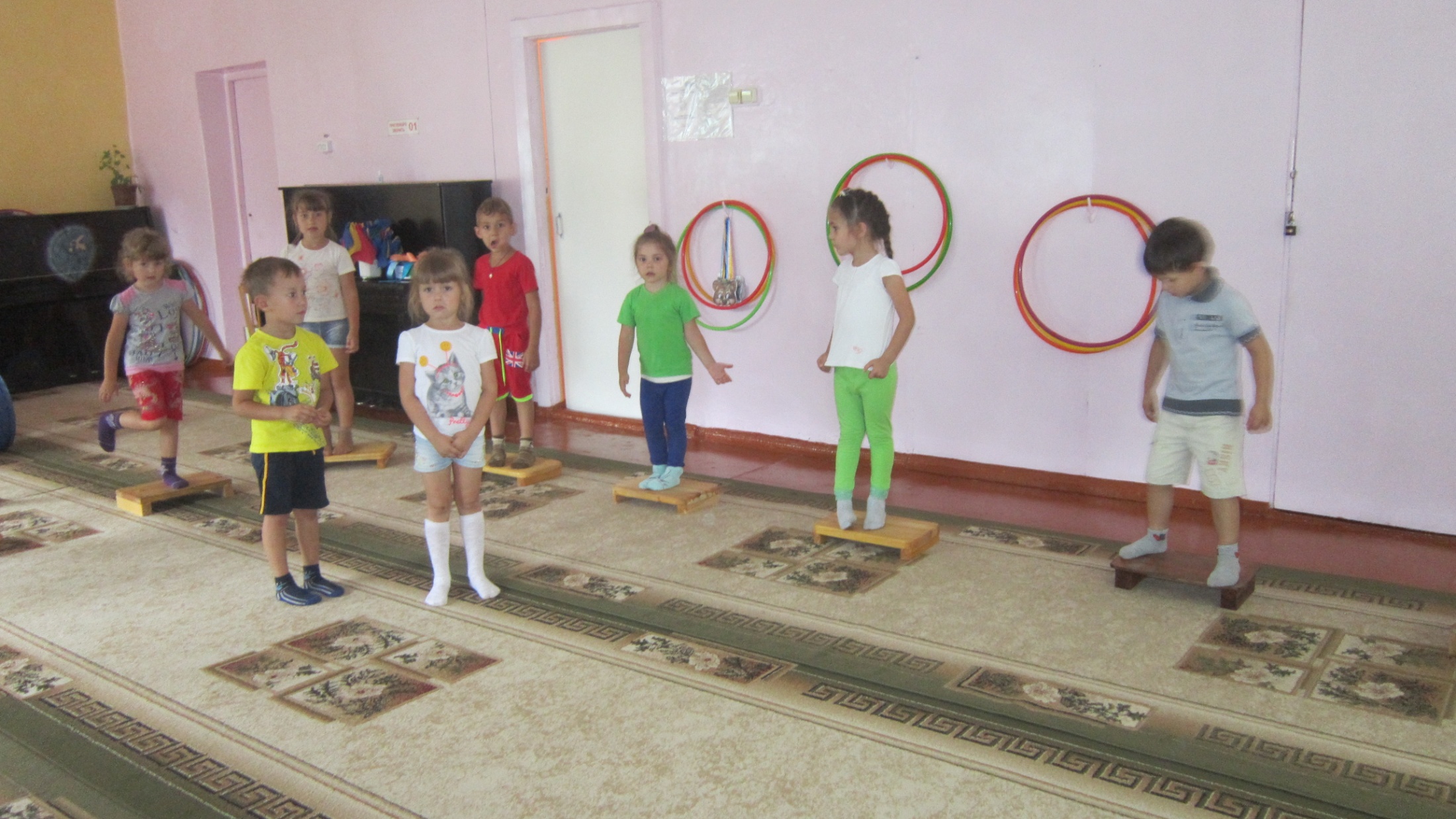 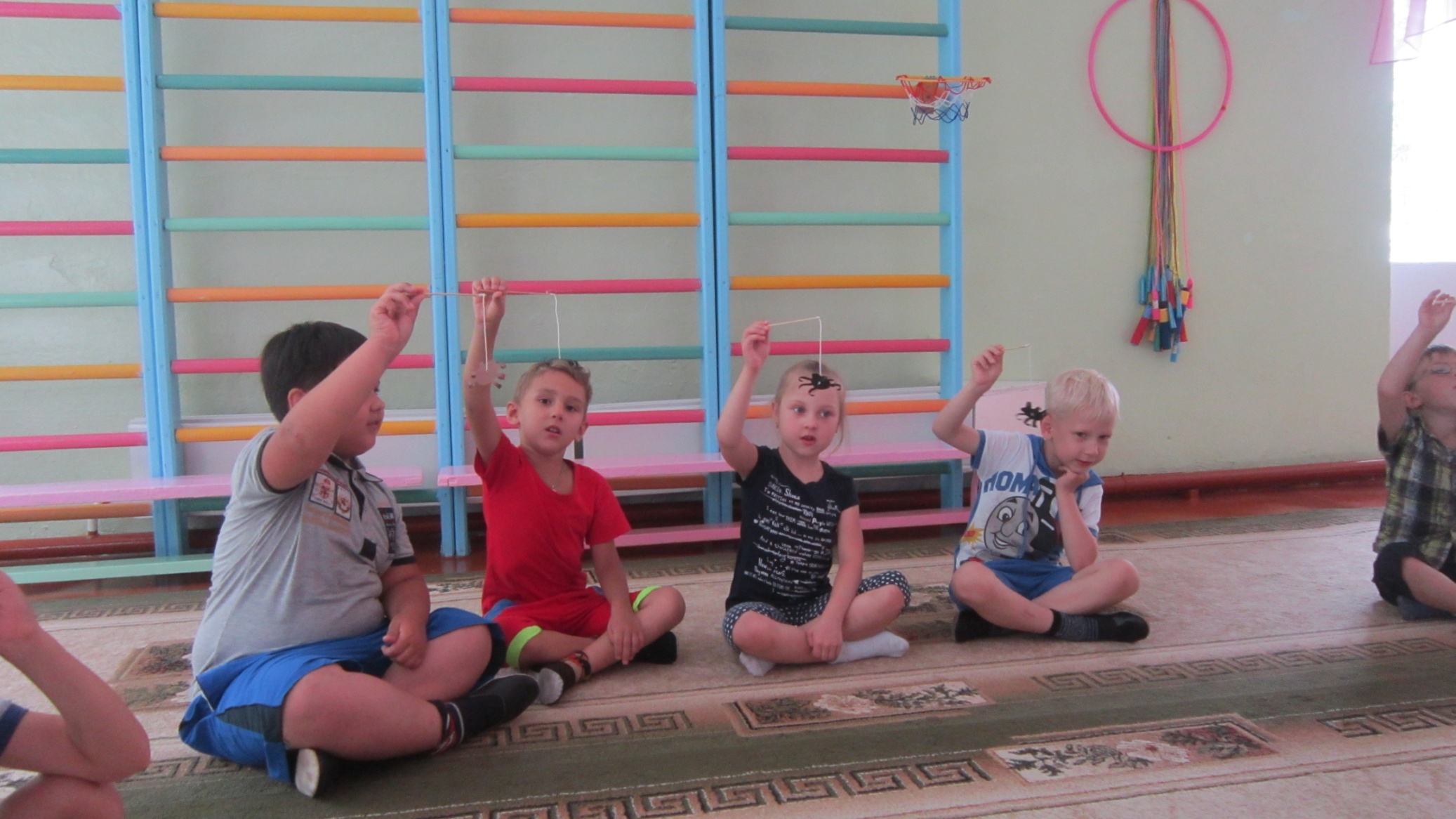 Prezentacii.com
Prezentacii.com